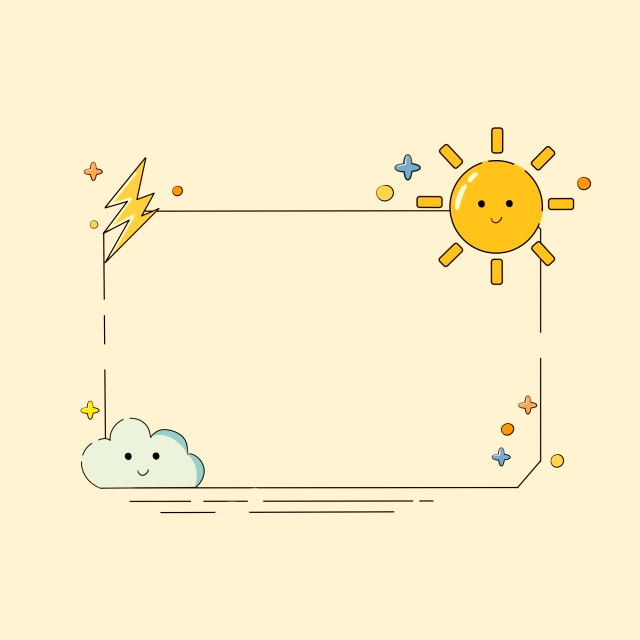 臺中市全國首創
戶政規費收據上雲端服務
歡迎多加利用!
本市各戶政事務所自109年1月1日起已開始實施
  「戶政規費收據上傳雲端無紙化作業」囉！
可於申辦次日13：00以後上戶政事務所官網查詢或下載收據，
　操作簡單，環保又便利！
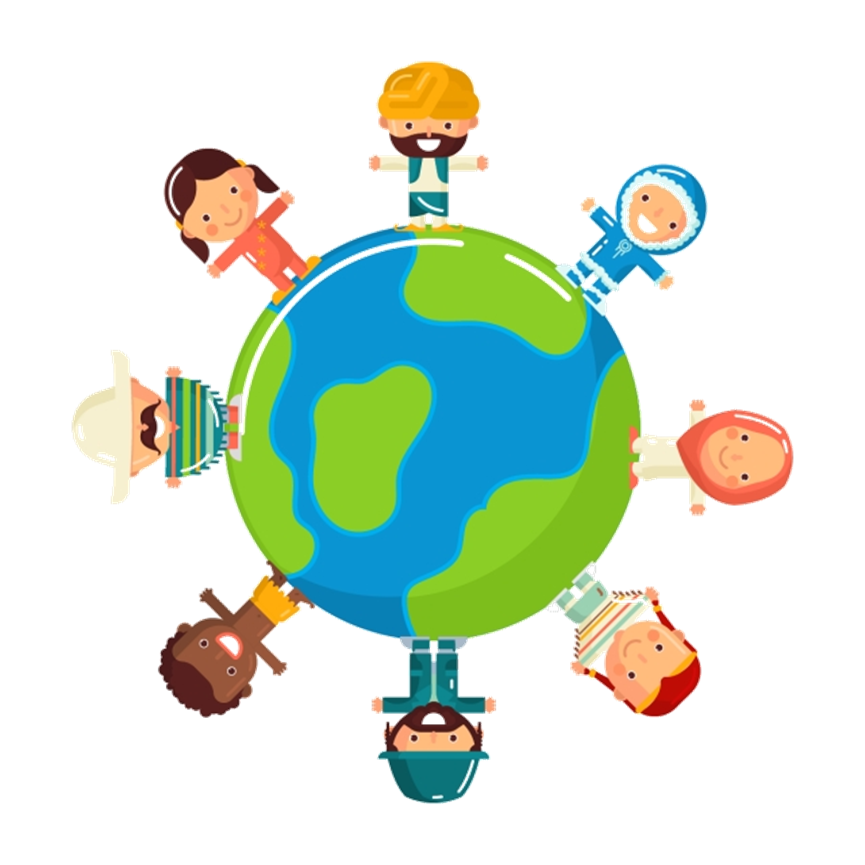 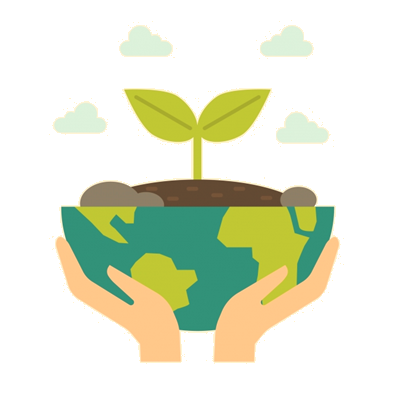